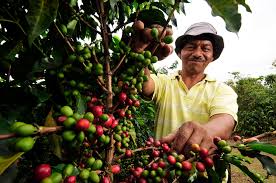 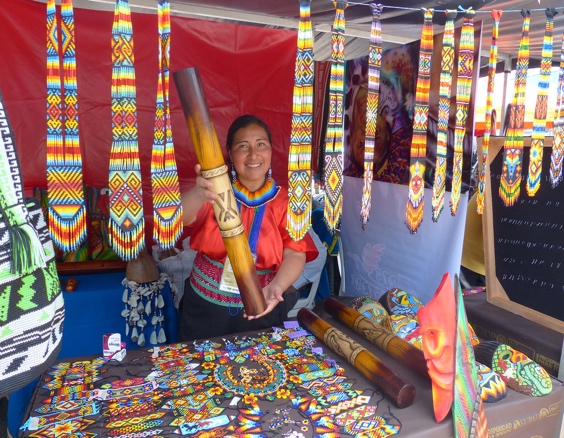 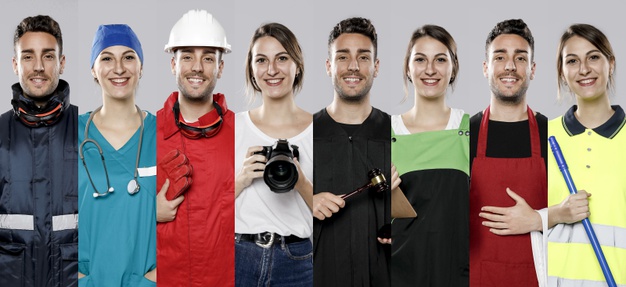 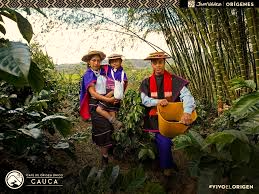 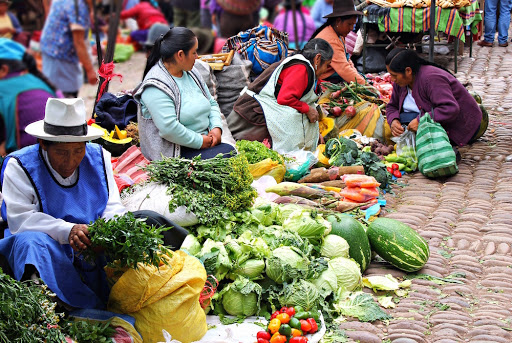 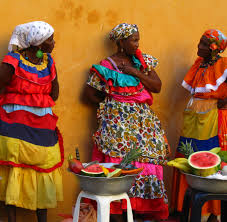 Plan de Acción 2021 - III Trimestre
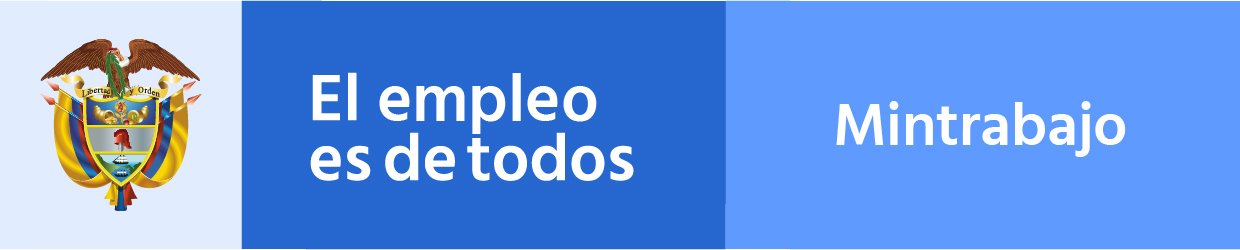 Octubre 2021
[Speaker Notes: FONDO 1]
Resultados Generales del Plan de Acción 2021
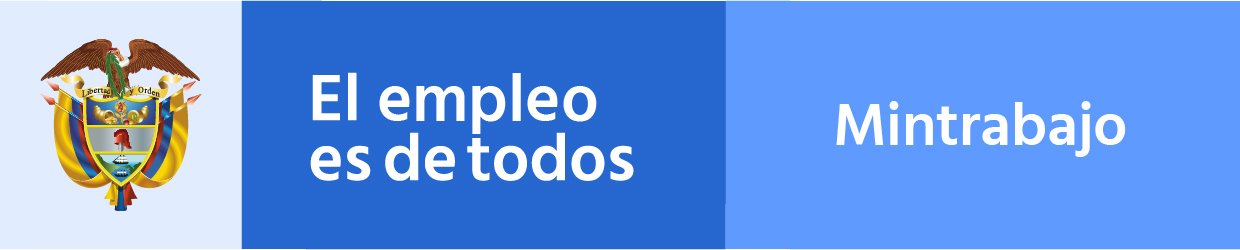 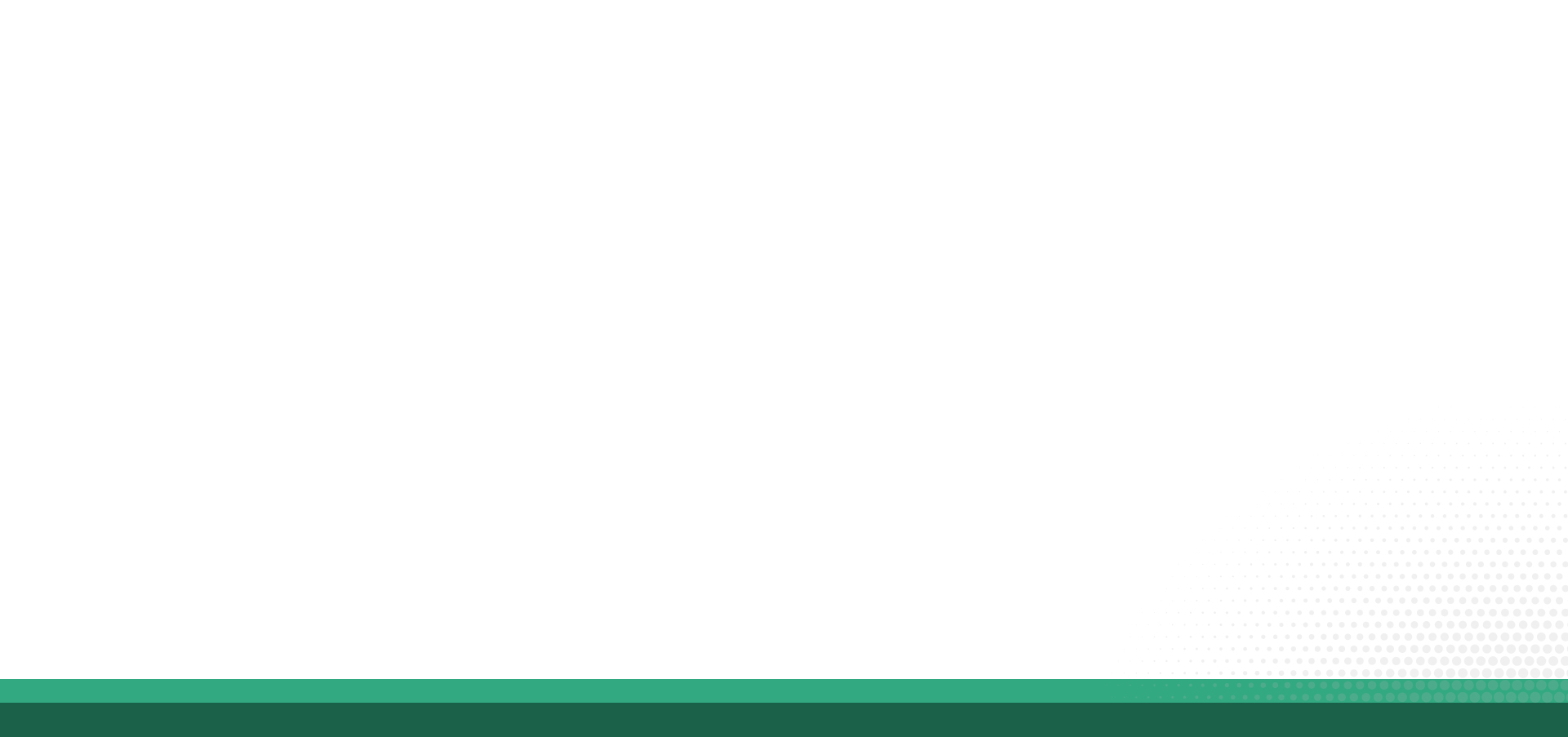 Tipos de Tareas
Tareas incumplidas: Corresponden a las tareas que no han sido finalizadas e incluyen estados como: en desarrollo, en aprobación, nuevas y otros
193
27%
85,75%
Cumplimiento
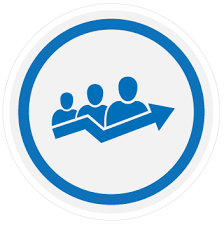 Tareas Incumplidas
Fuente: https://sve.mintrabajo.gov.co – corte 30 sept de 2021
[Speaker Notes: FONDO 1]
95%
96%
96%
96%
Resultados Generales por Despachos
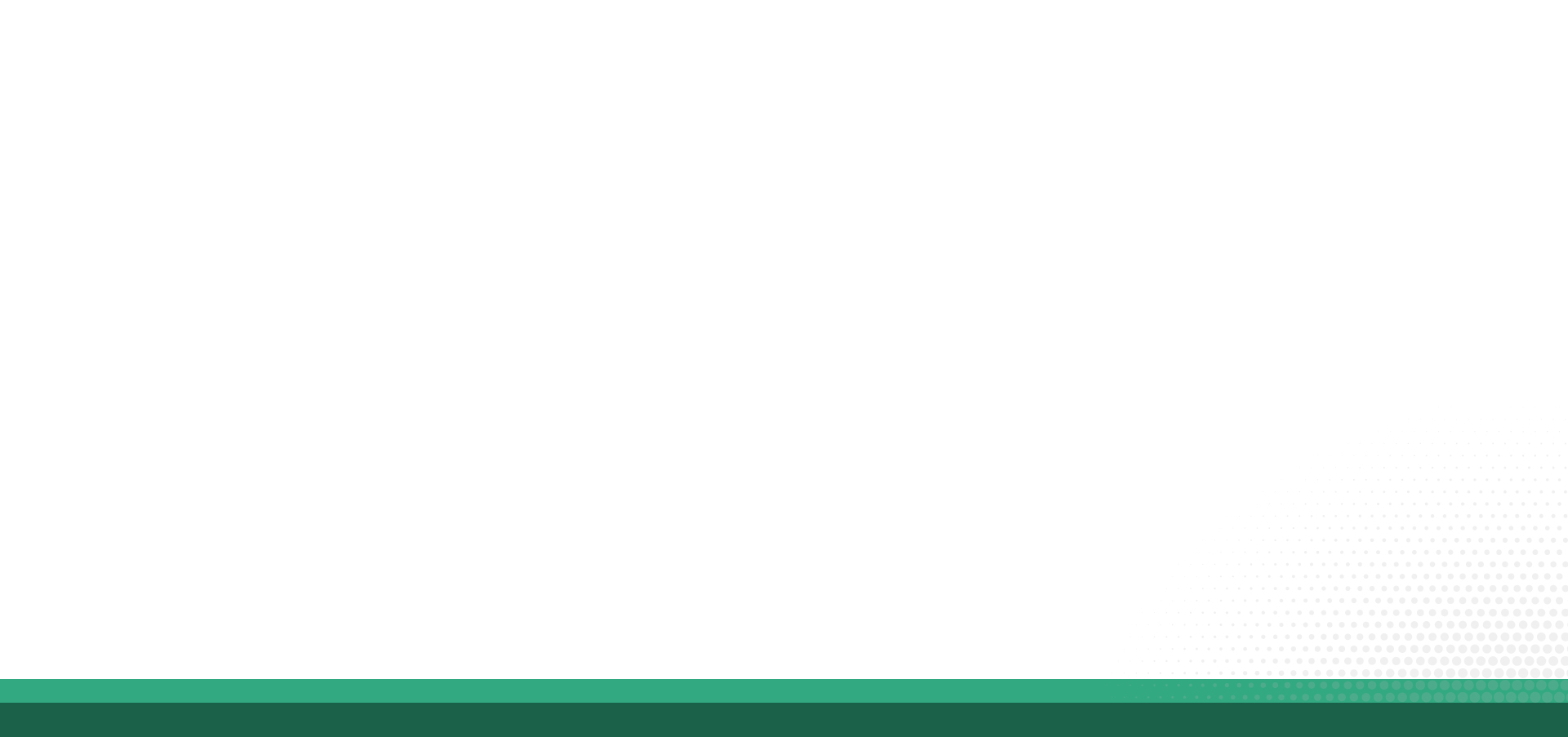 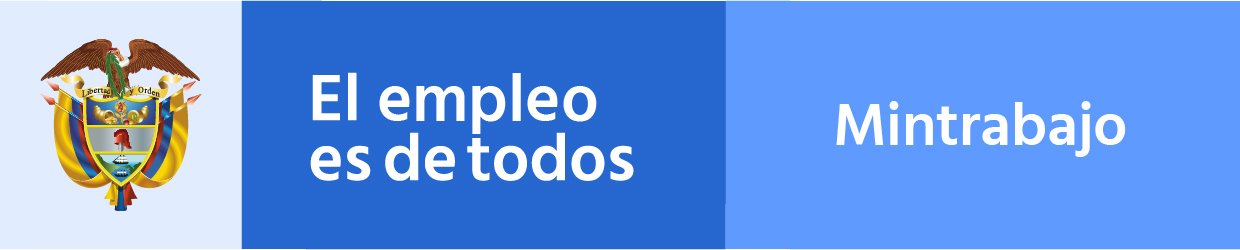 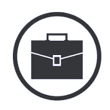 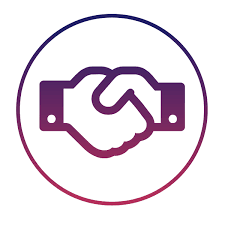 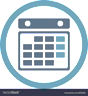 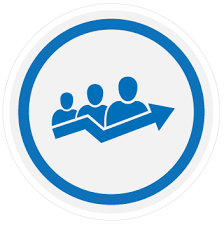 18
27%
Tareas Incumplidas
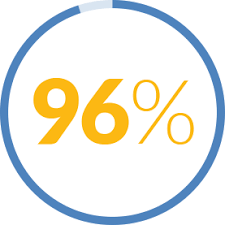 Promedio de Cumplimiento por Despachos
Fuente: https://sve.mintrabajo.gov.co – corte 30 sept de 2021
[Speaker Notes: FONDO 1]
Resultados Generales por Dependencias NC
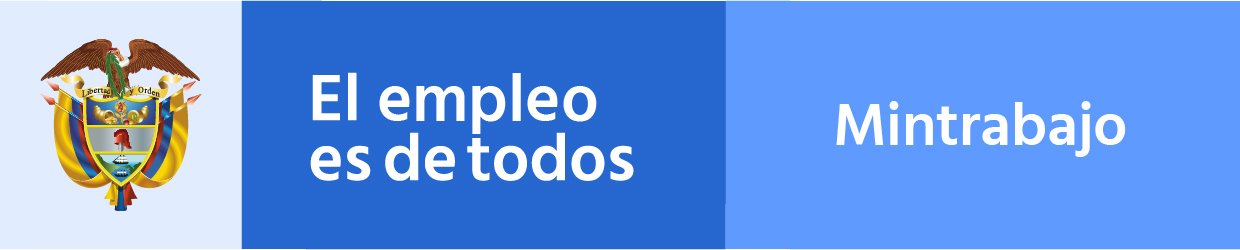 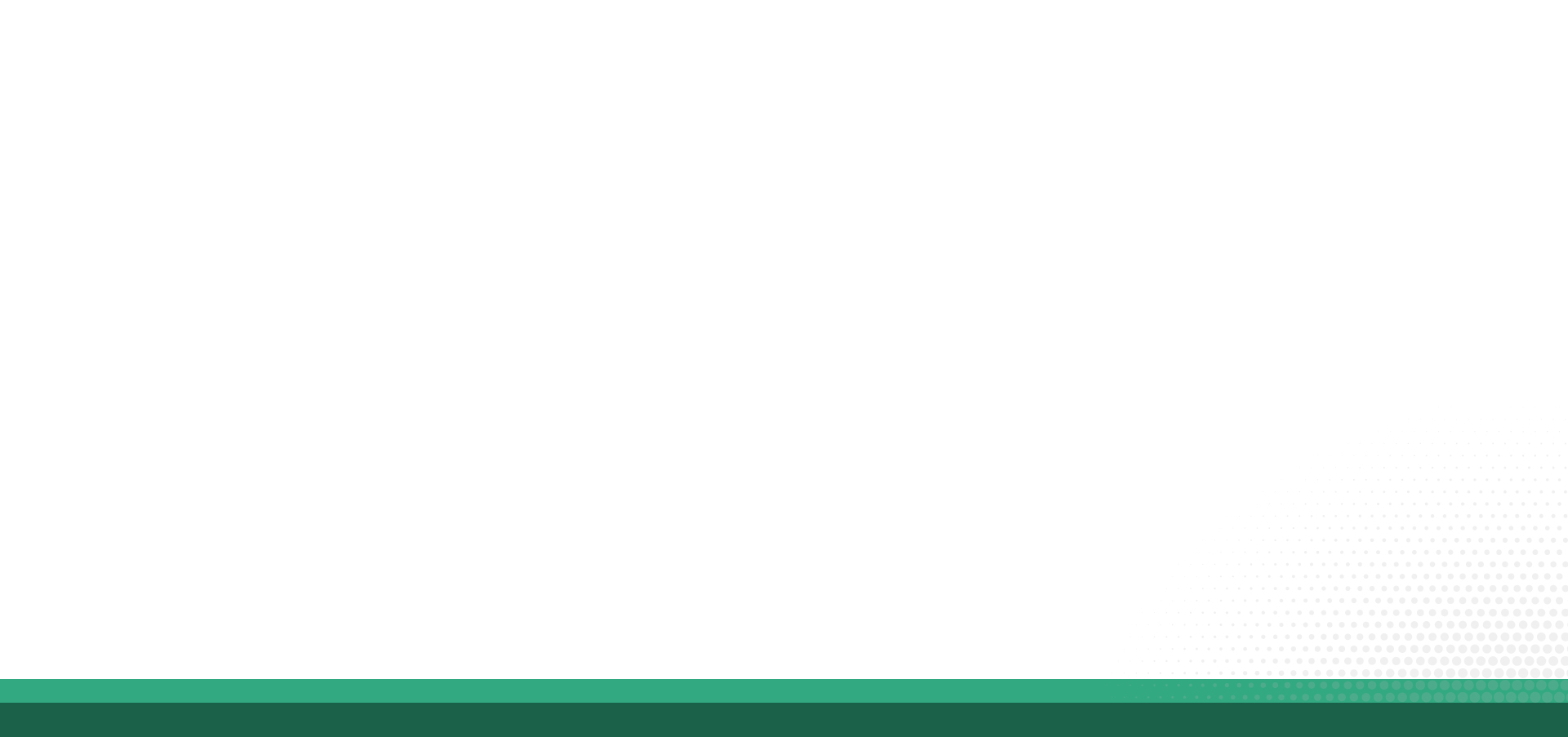 Fuente: https://sve.mintrabajo.gov.co – corte 30 sept de 2021
[Speaker Notes: FONDO 1]
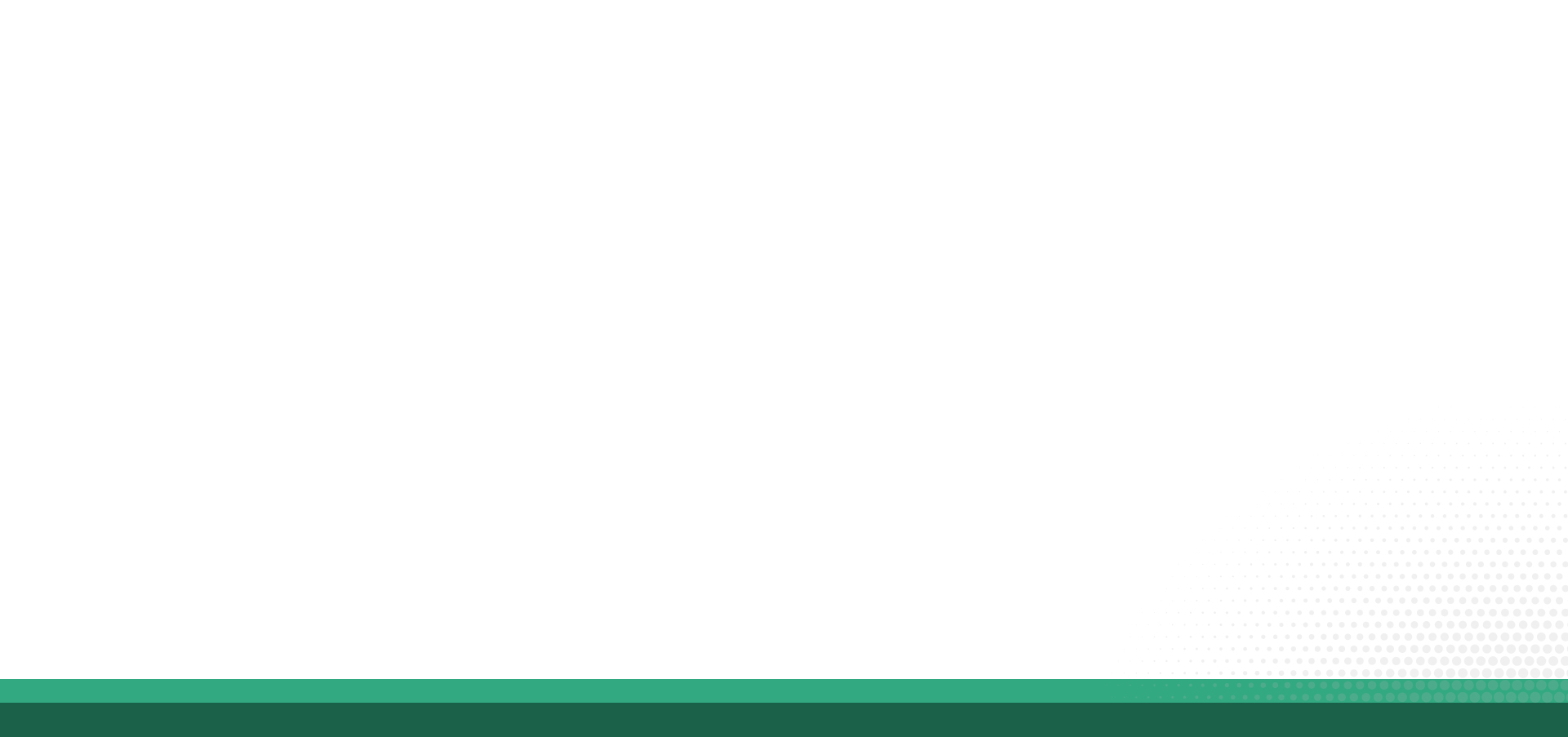 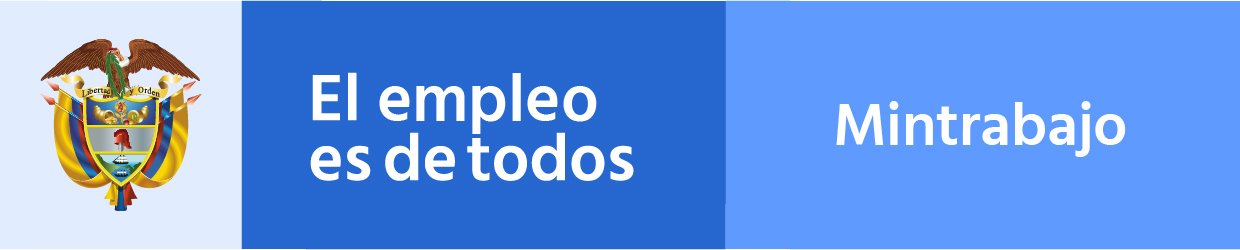 Observaciones Resultados Generales por Dependencias NC
Estado SVE
Tipos de Tareas
Tipos de Tareas
Tareas Incumplidas: Corresponden a las tareas que no han sido finalizadas e incluyen estados como: en desarrollo, en aprobación, nuevas y otros
Tareas Extemporáneas: Corresponde a las tareas que han sido finalizadas fuera del periodo de programación
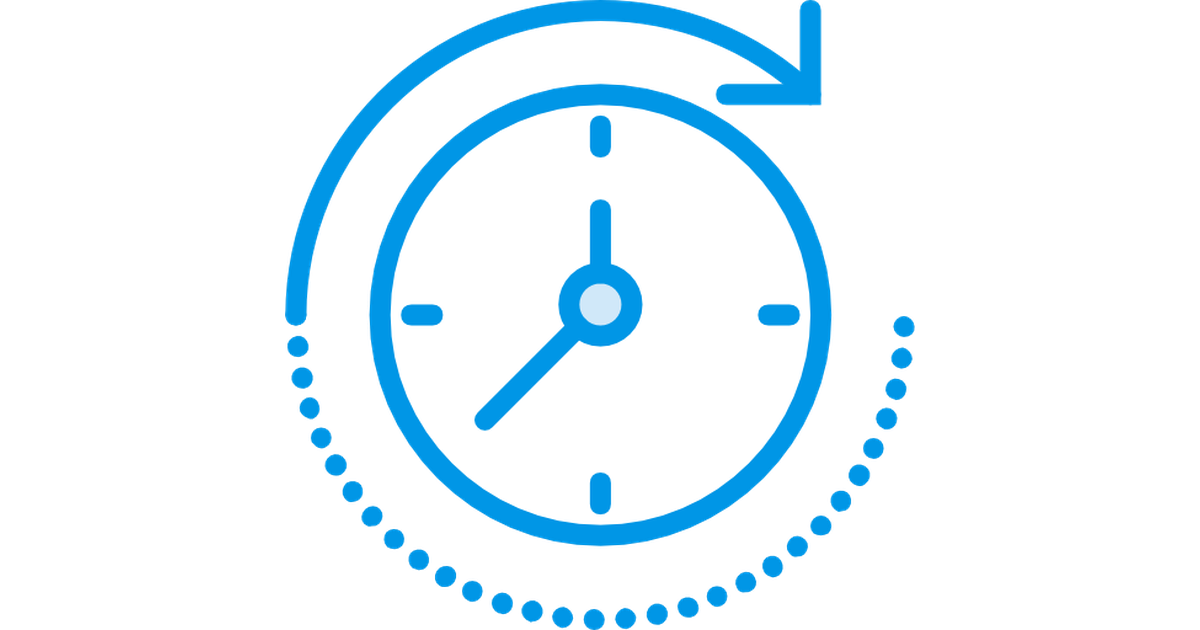 Informe III Trimestre 2021 - corte 30 sept de 2021 
Fuente: https://sve.mintrabajo.gov.co
[Speaker Notes: FONDO 1]
Resultados Generales Direcciones Territoriales
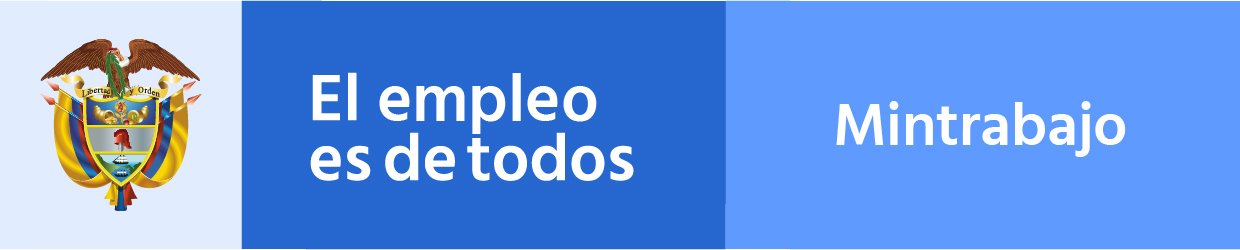 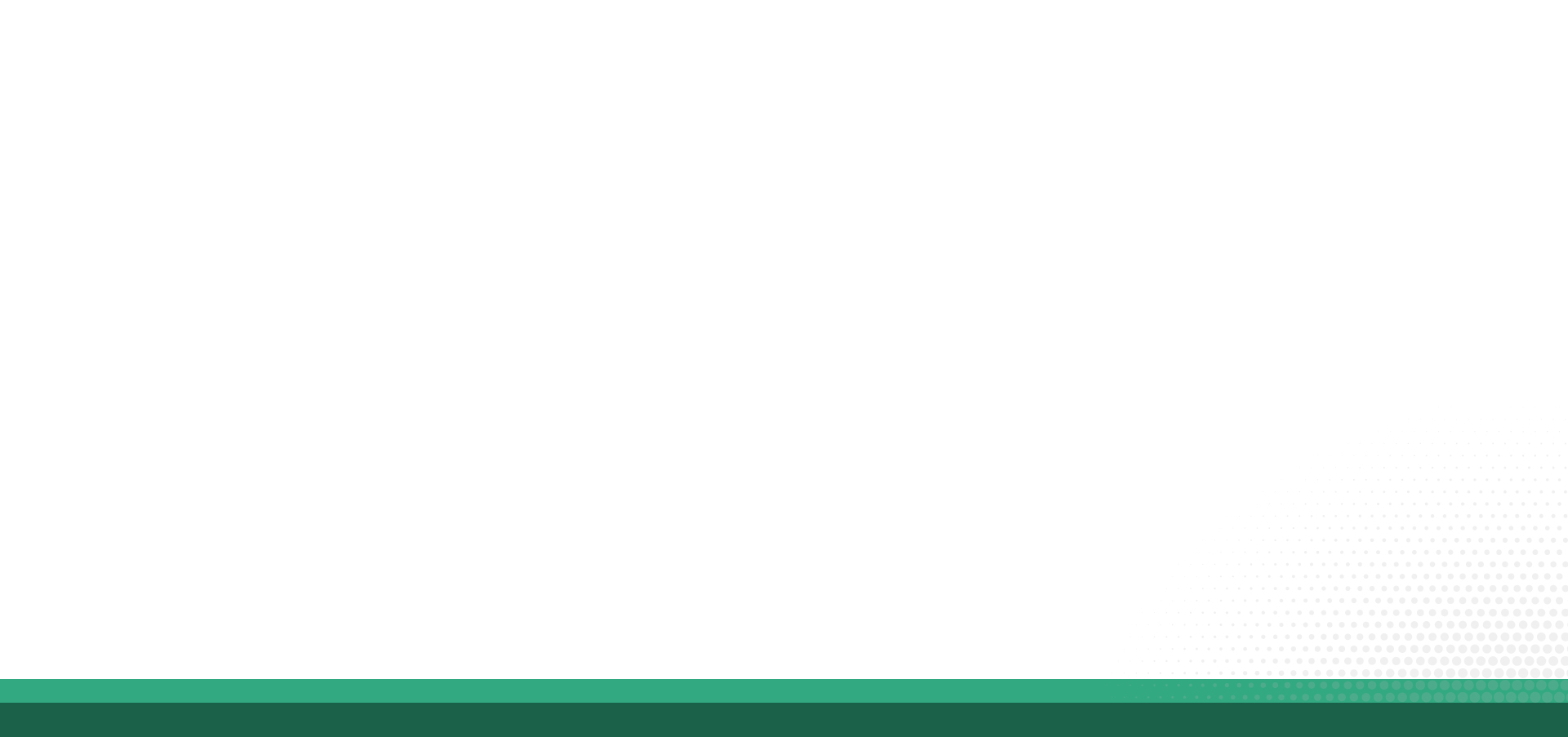 Cumplimiento Segmentado por rangos %
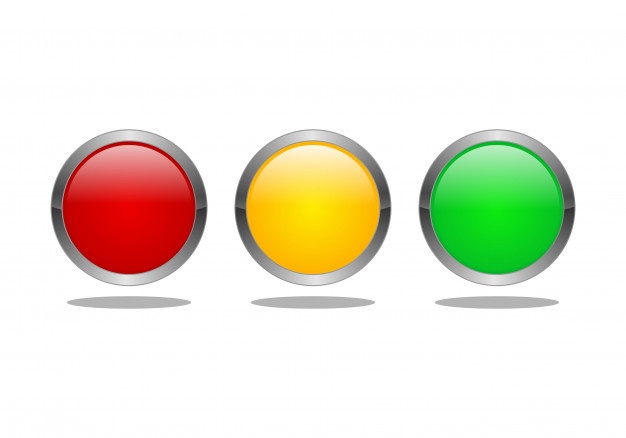 175
22%
Tareas Incumplidas
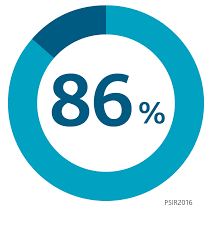 Promedio de Cumplimiento por Dirección Territorial
Fuente: https://sve.mintrabajo.gov.co – corte 30 sept de 2021
[Speaker Notes: FONDO 1]
Resultados Generales por Dependencias DT
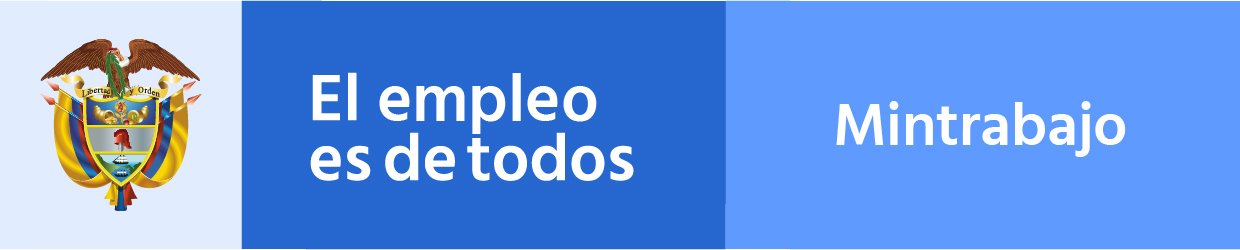 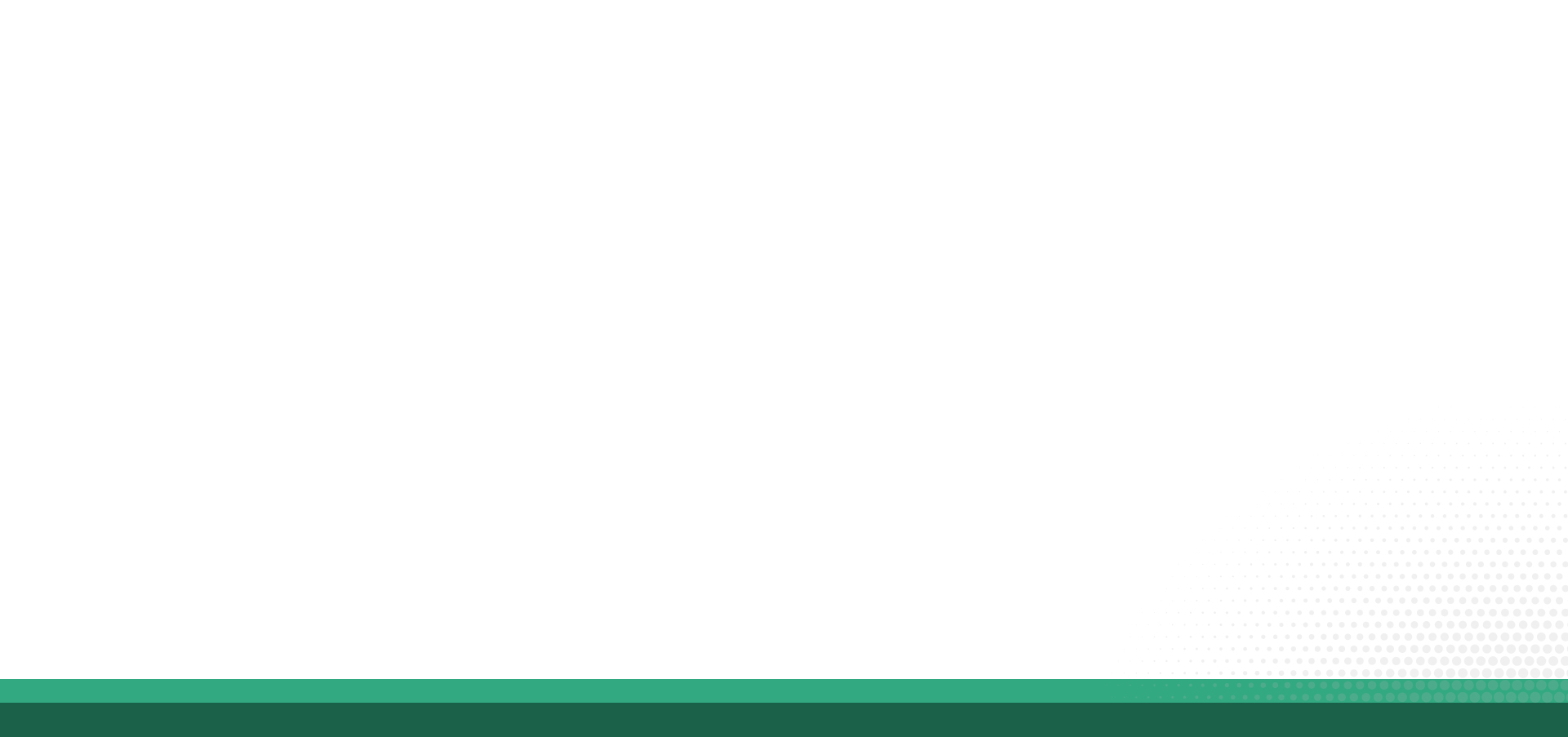 [Speaker Notes: FONDO 1]
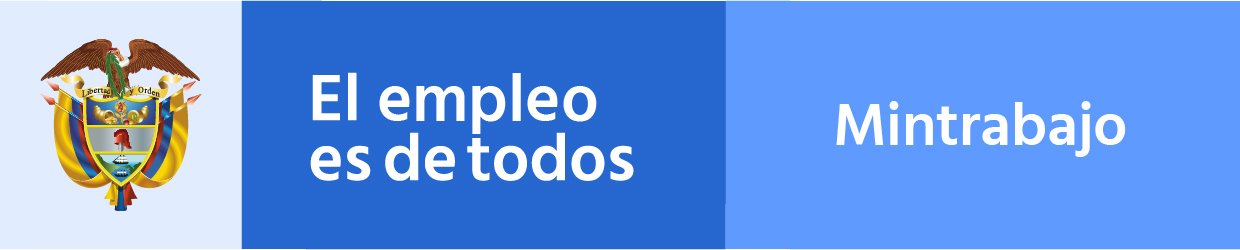 Observaciones Resultados Generales Direcciones Territoriales
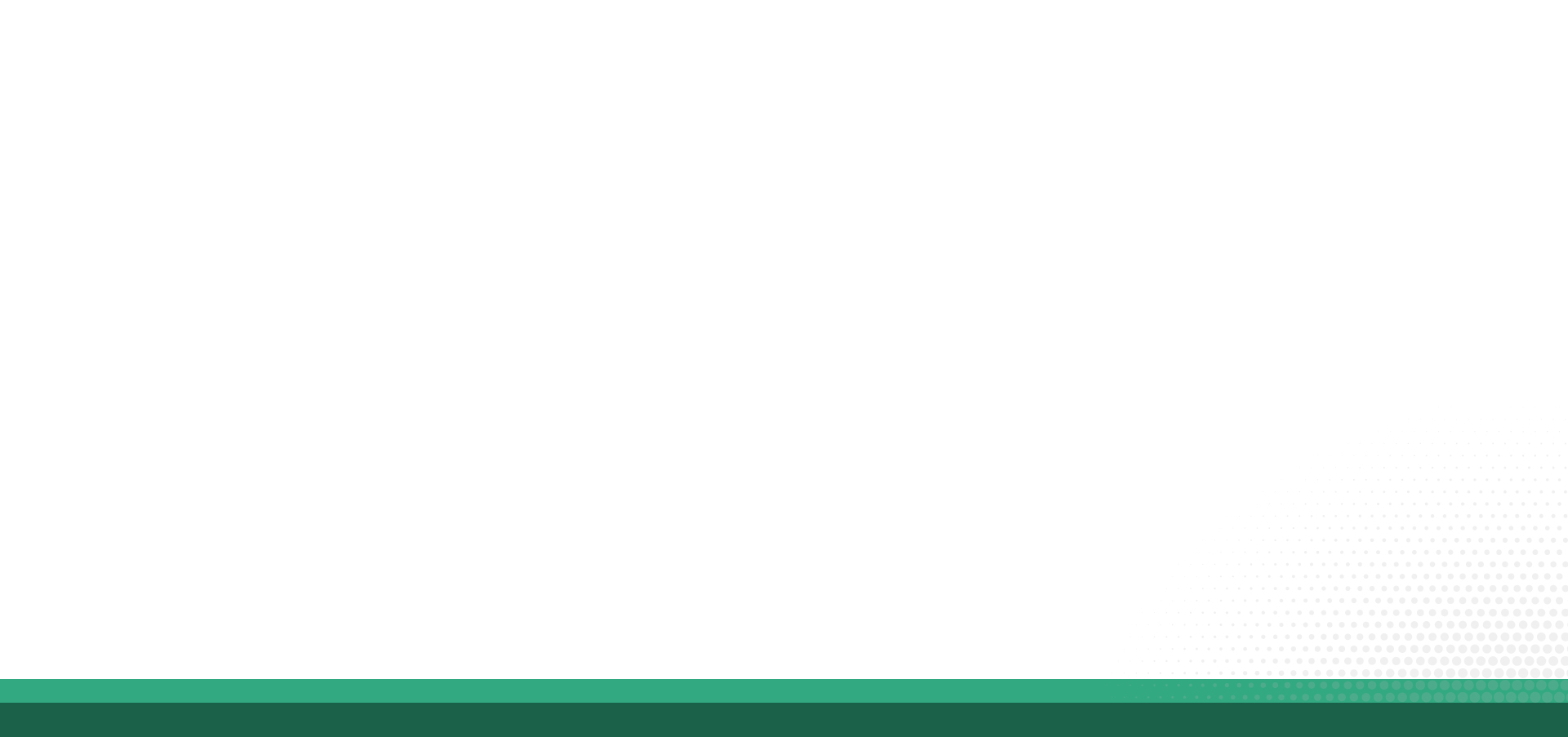 [Speaker Notes: FONDO 1]
Recomendaciones Generales
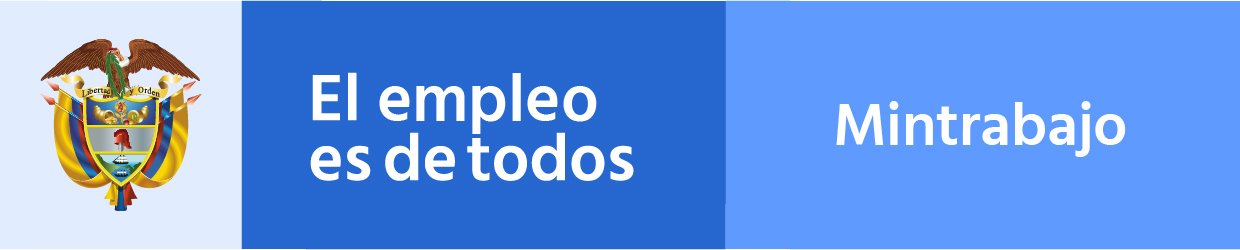 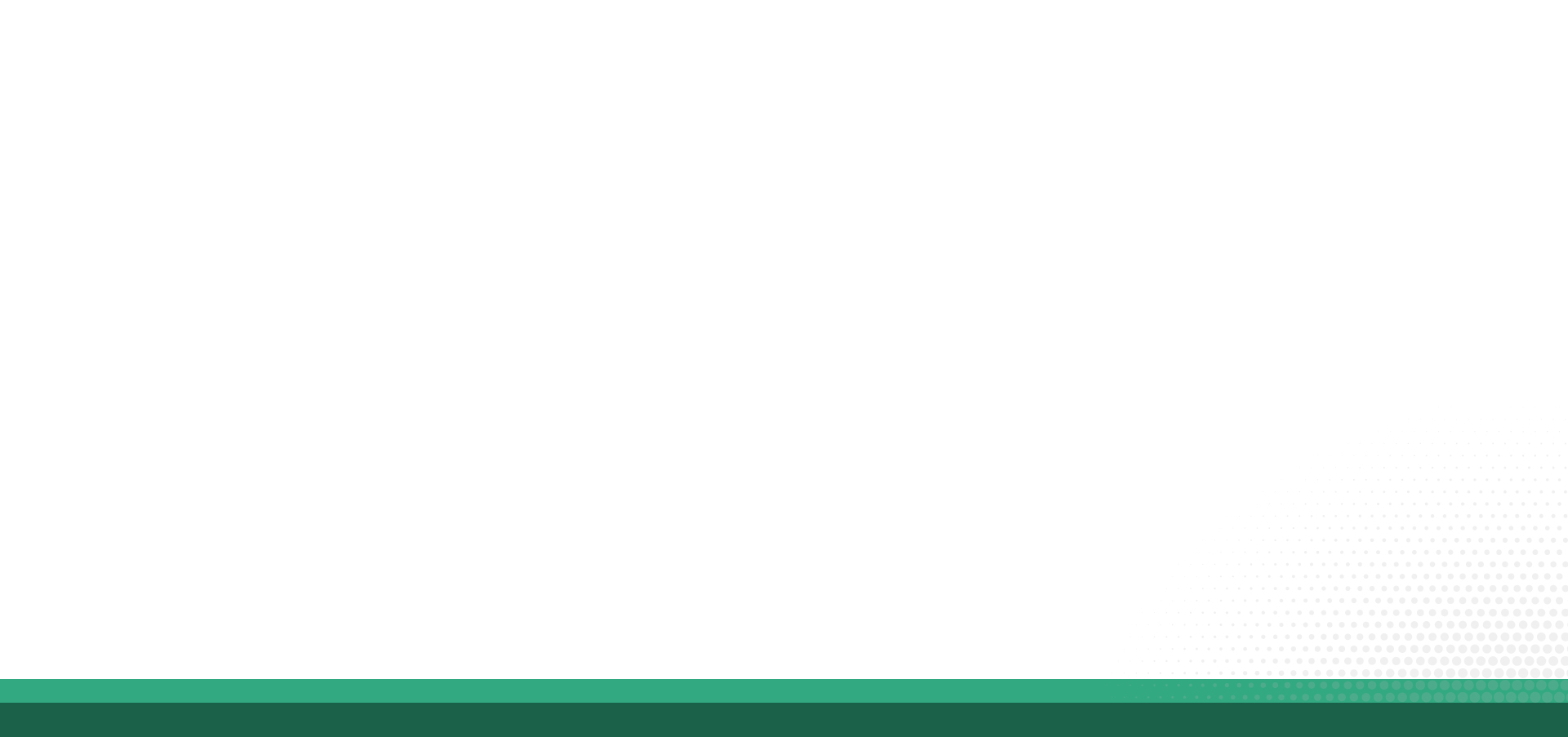 [Speaker Notes: FONDO 1]